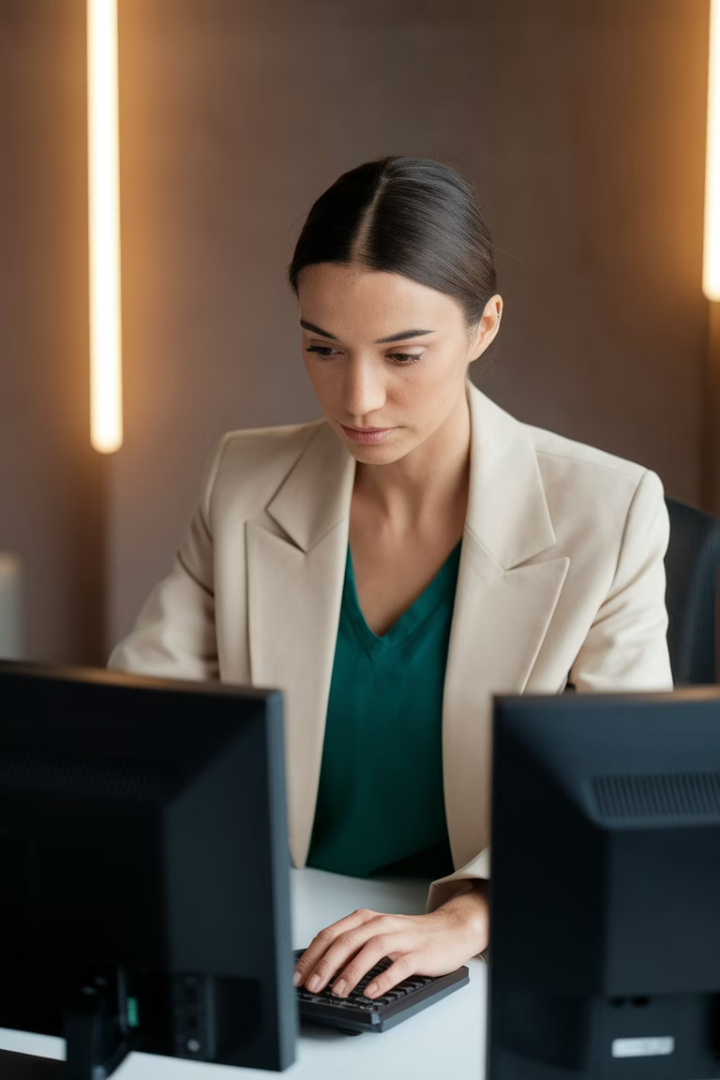 Finding the Right Medical Billing Partner
Choosing the right medical billing partner can transform your practice. A strong partnership improves revenue, streamlines operations, and frees your team to focus on patient care.
This guide will help you evaluate potential partners with targeted questions that reveal their capabilities and fit for your practice.
by Kimberly Wiethoff
kW
Why Your Billing Partner Choice Matters
The Wrong Choice
The Right Choice
Delayed payments
Improved revenue
Compliance issues
Streamlined operations
Staff frustration
More time for patient care
Reduced cash flow
Peace of mind
The impact of your decision reaches every aspect of your practice, from financial health to staff morale.
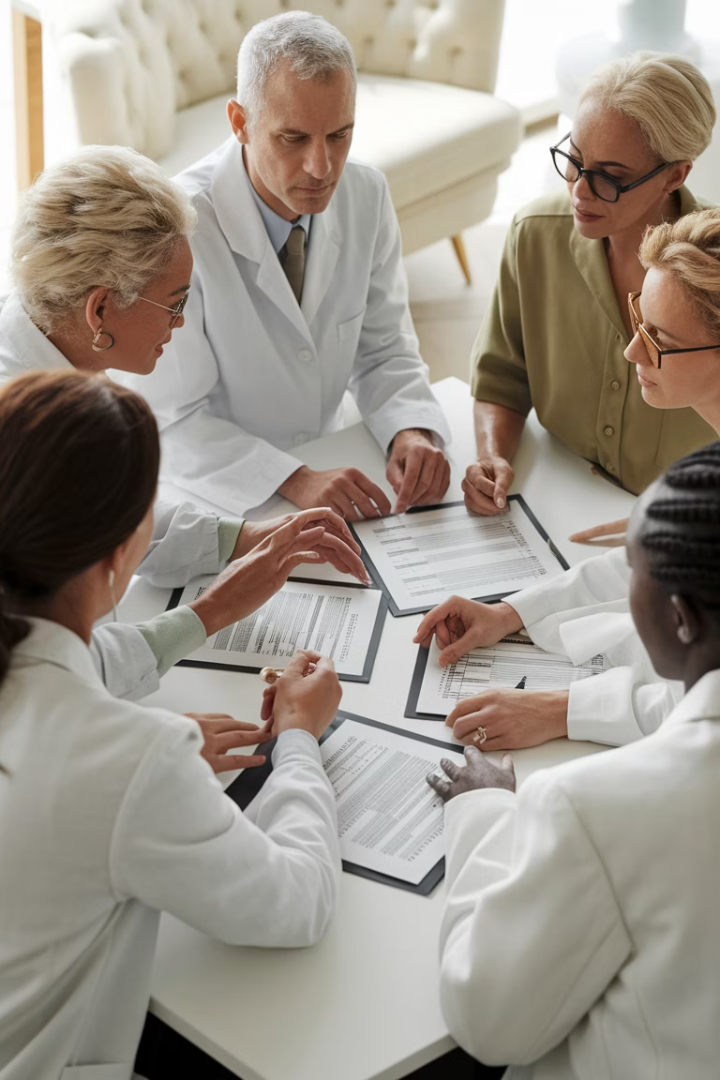 Specialty Experience Assessment
Ask About Their Specialty Knowledge
Request Specialty-Specific Examples
Different specialties have unique coding, payer rules, and documentation requirements. A partner familiar with your field will achieve better results.
Ask for concrete examples of how they've handled billing challenges specific to your specialty. Vague answers are a red flag.
Inquire About Similar Clients
Partners with experience in your specialty will understand your unique challenges and opportunities. They'll code more accurately from day one.
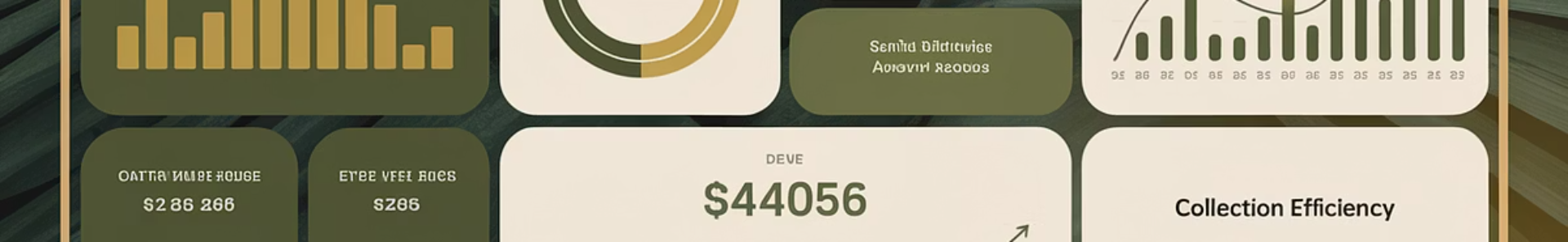 Performance Metrics That Matter
<5%
30-35
Claim Denial Rate
Days in A/R
Industry benchmark for excellent performance
Target range for outstanding accounts receivable
95%
99%
Clean Claim Rate
Collection Rate
Percentage of claims accepted on first submission
Percentage of collectible revenue actually collected
These key performance indicators directly impact your practice's financial health and cash flow. Request regular reporting on these metrics.
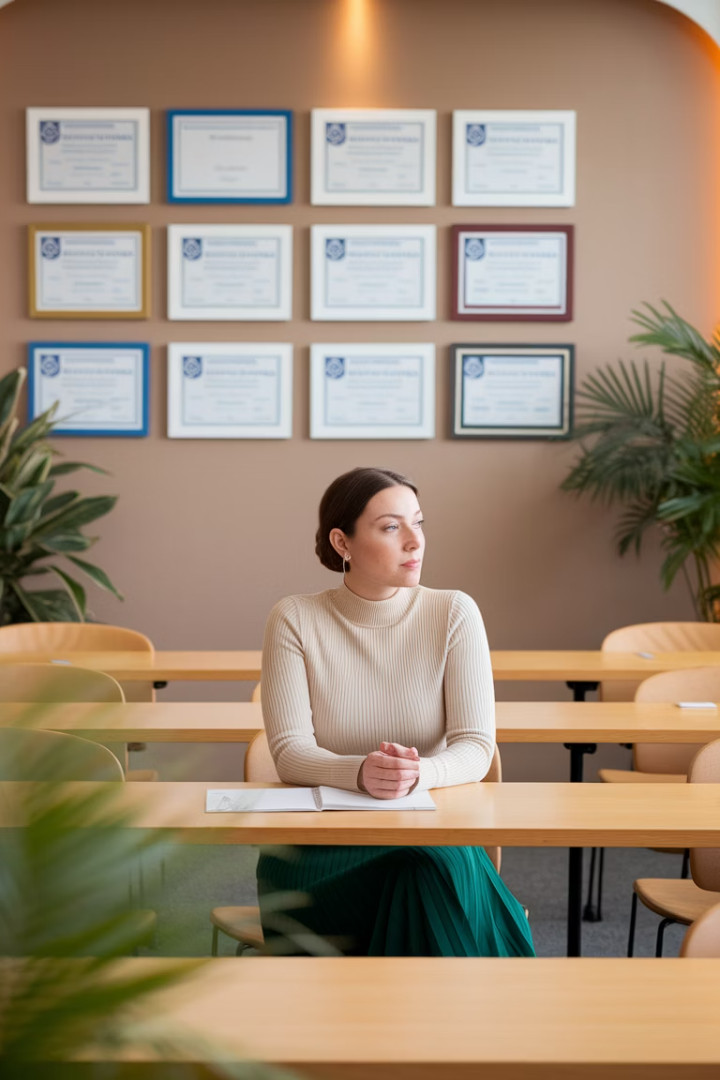 Industry Compliance & Updates
Formal Training Process
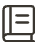 Regular staff education on coding updates and payer policy changes
Industry Memberships
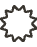 Active participation in AAPC, HBMA, or similar professional organizations
Compliance Monitoring
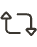 Systems for tracking regulatory changes and implementing updates
Audit Readiness
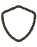 Preparation for potential payer audits with proper documentation
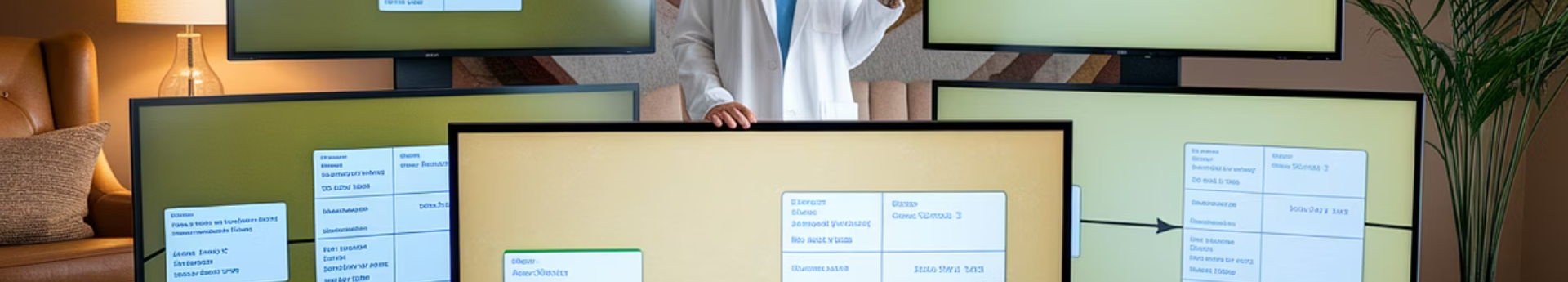 Technology Integration
Security Assessment
Demonstration Request
Verify their cybersecurity measures meet healthcare standards. HIPAA compliance is non-negotiable.
Compatibility Check
See their system in action. Focus on the reporting dashboard and data flow between systems.
Ensure their system works with your EHR platform. Ask for specific examples with your software.
Seamless integration reduces double entry, minimizes errors, and saves valuable staff time. It's a critical component of an efficient billing process.
Communication Protocols
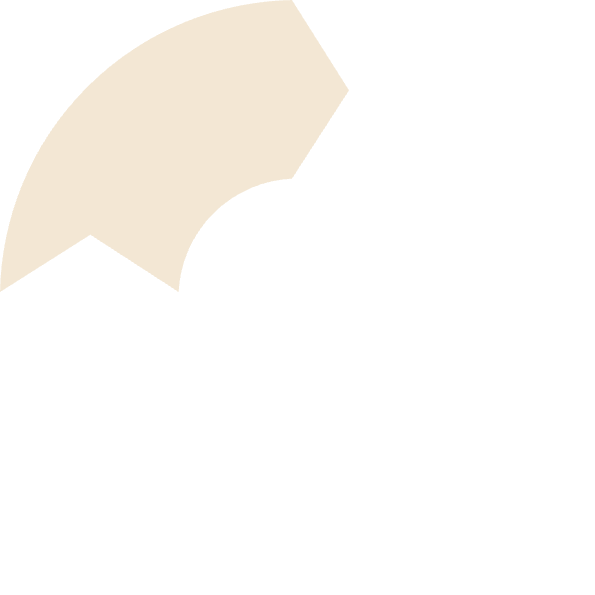 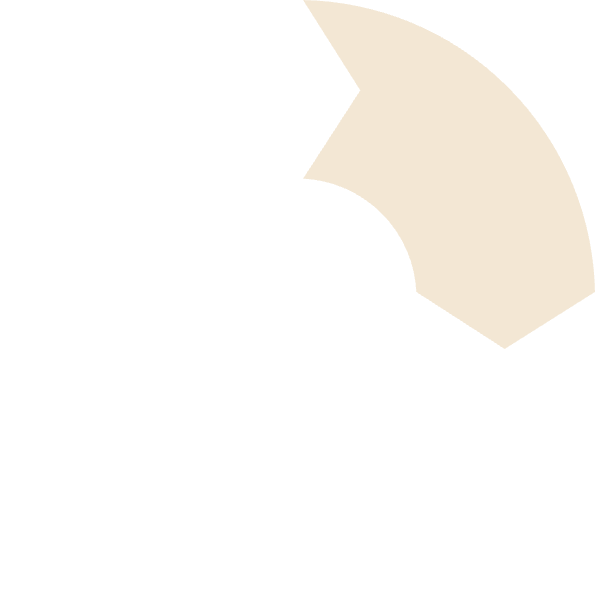 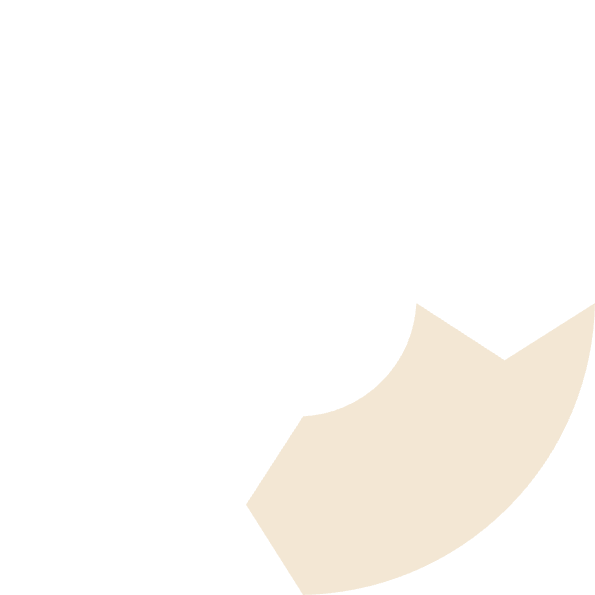 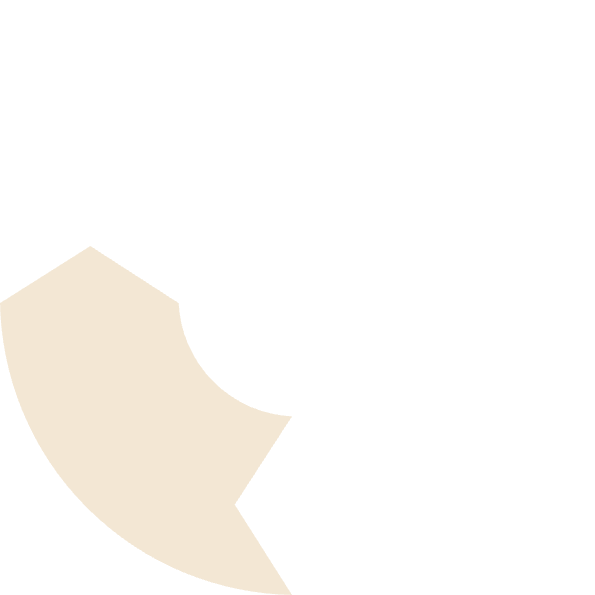 Regular Reporting
Dedicated Contact
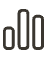 Scheduled performance updates with key metrics and trends
Assigned account manager familiar with your practice's needs
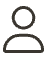 Quarterly Reviews
Issue Resolution
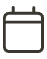 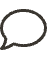 Strategic meetings to address performance and set new goals
Clear escalation path for problems requiring immediate attention
Transparency is essential for a successful partnership. You should never feel in the dark about your billing performance.
Fee Structures Explained
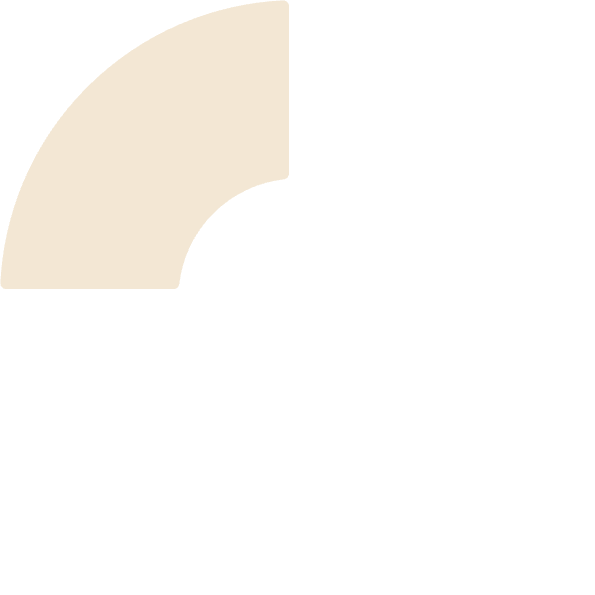 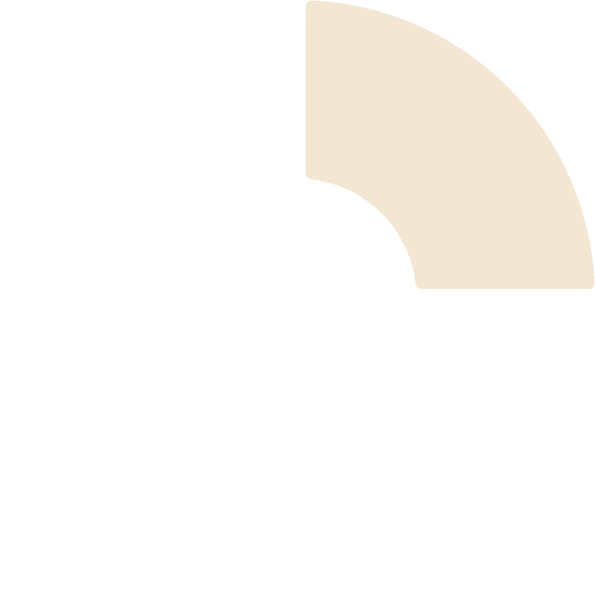 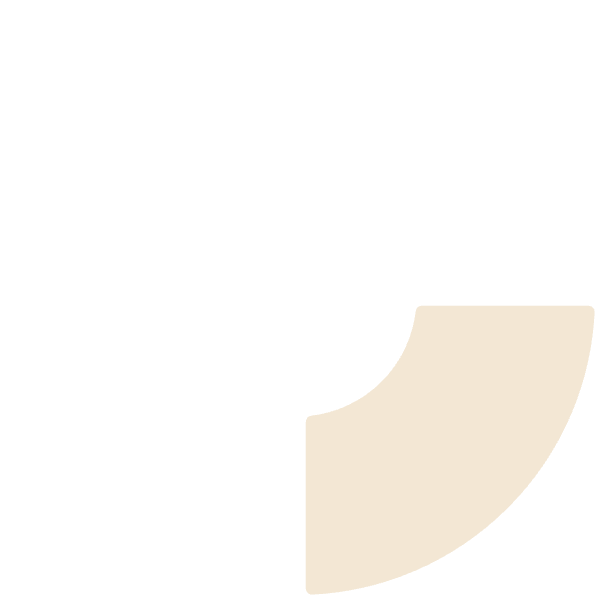 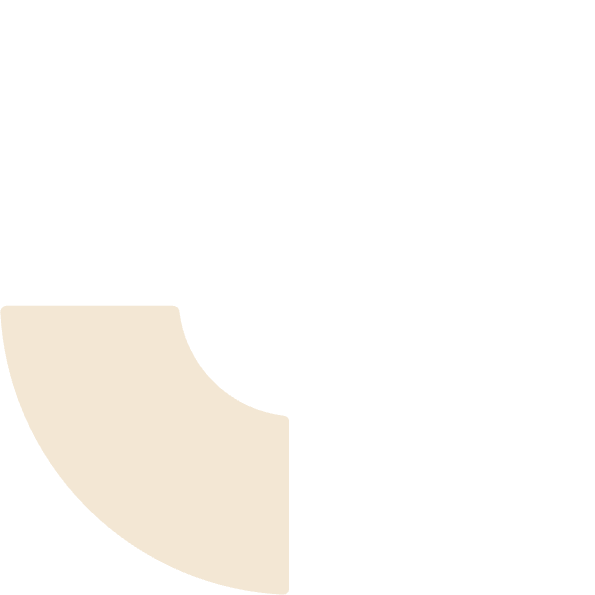 Percentage-Based
Flat Fee
Fees calculated as a percentage of collections. Typically ranges from 4-8% depending on specialty and volume.
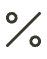 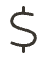 Fixed rate per claim or per procedure, regardless of the amount collected.
Contract Terms
Additional Services
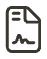 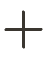 Length of commitment, termination clauses, and performance guarantees.
Credentialing, coding audits, appeals management may incur extra costs.
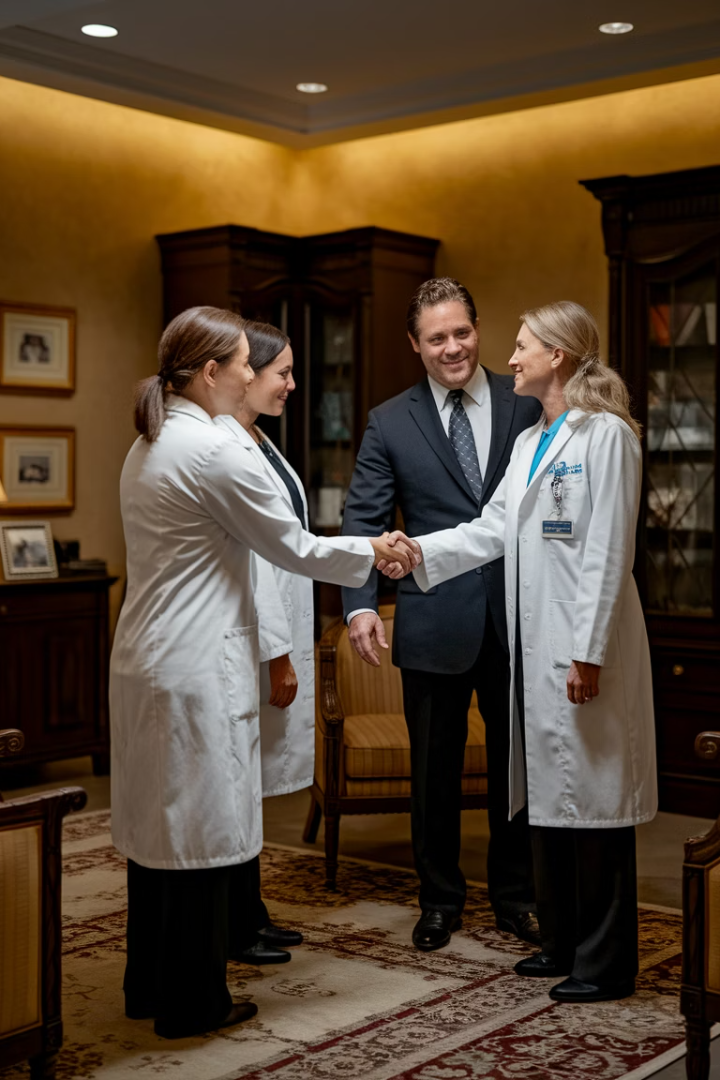 Verifying Track Record
Similar-Sized Practices
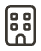 Ask for references from practices with comparable patient volume and complexity.
Specialty-Specific References
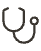 Speak with current clients in your specialty about their experiences.
Case Studies
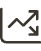 Request documented examples of how they've improved metrics for other practices.
Online Reviews
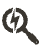 Check industry forums and review sites for feedback from current and former clients.
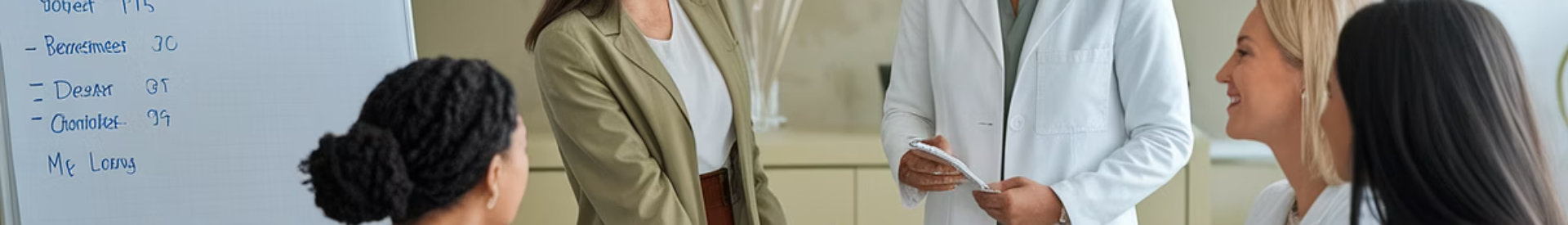 Implementation Process
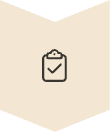 Transition Plan
A detailed roadmap for transferring billing responsibilities with minimal disruption.
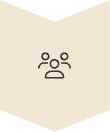 Staff Training
Education for your team on new processes and their ongoing responsibilities.
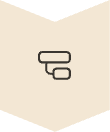 Timeline Establishment
Clear milestones and expectations for full implementation.
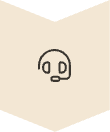 Support Availability
Dedicated resources during the transition period to address issues quickly.
A smooth implementation sets the tone for the entire relationship. The best partners make this process seamless and well-supported.
Denial Management Approach
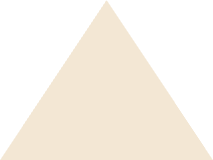 Root Cause Analysis
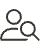 Identifying patterns to prevent future denials
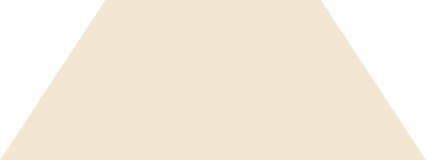 Appeal Process
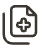 Systematic approach to challenging inappropriate denials
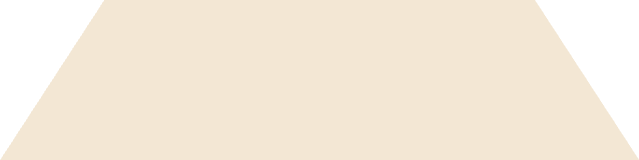 Tracking System
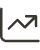 Software to monitor denial status and resolution
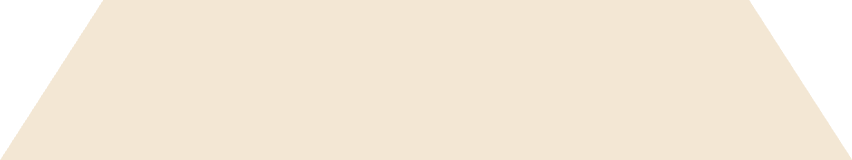 Provider Education
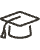 Feedback loop to improve documentation
Effective denial management can recover significant revenue. Ask potential partners about their specific process for handling denials and preventing recurrences.
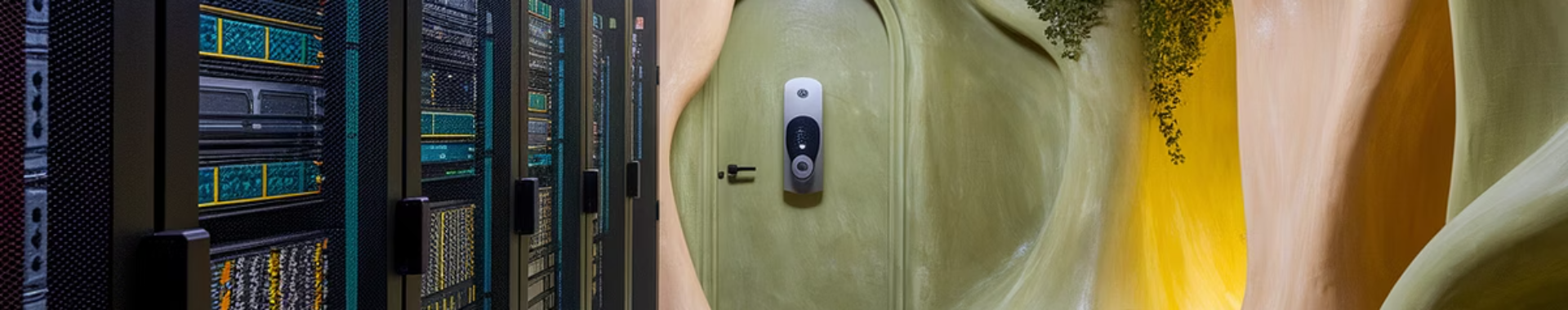 Questions About Data Security
HIPAA Compliance
Data Encryption
Backup Systems
Access Controls
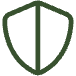 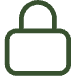 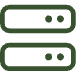 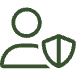 End-to-end encryption for all transmitted and stored patient and financial information.
Regular data backups with disaster recovery plans to prevent information loss.
Role-based permissions ensuring staff only access necessary information.
Comprehensive safeguards for protected health information with regular audits and staff training.
Making Your Final Decision
Compare performance metrics
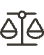 Evaluate each potential partner based on key performance indicators
Assess cultural fit
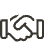 Choose a partner whose communication style and values align with yours
Review contract details
3
Understand all terms, especially performance guarantees and exit clauses
Remember that choosing a medical billing partner is a strategic decision that affects your entire practice. The right partner will become an extension of your team, working toward your financial success.